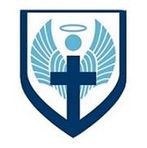 Year 11 Core PE 
Learning Journey
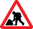 Assessment 4
Being Active for life  – embedding active, healthy living routines and exploring leadership skills
Choice of Activities for Summer Term
Performance
Balance
Volleyball
Travel
Returning
Dynamics
Defensive strategies
Tactics
Spikeball
Set/ serve/ Spike
Gym/ Dance
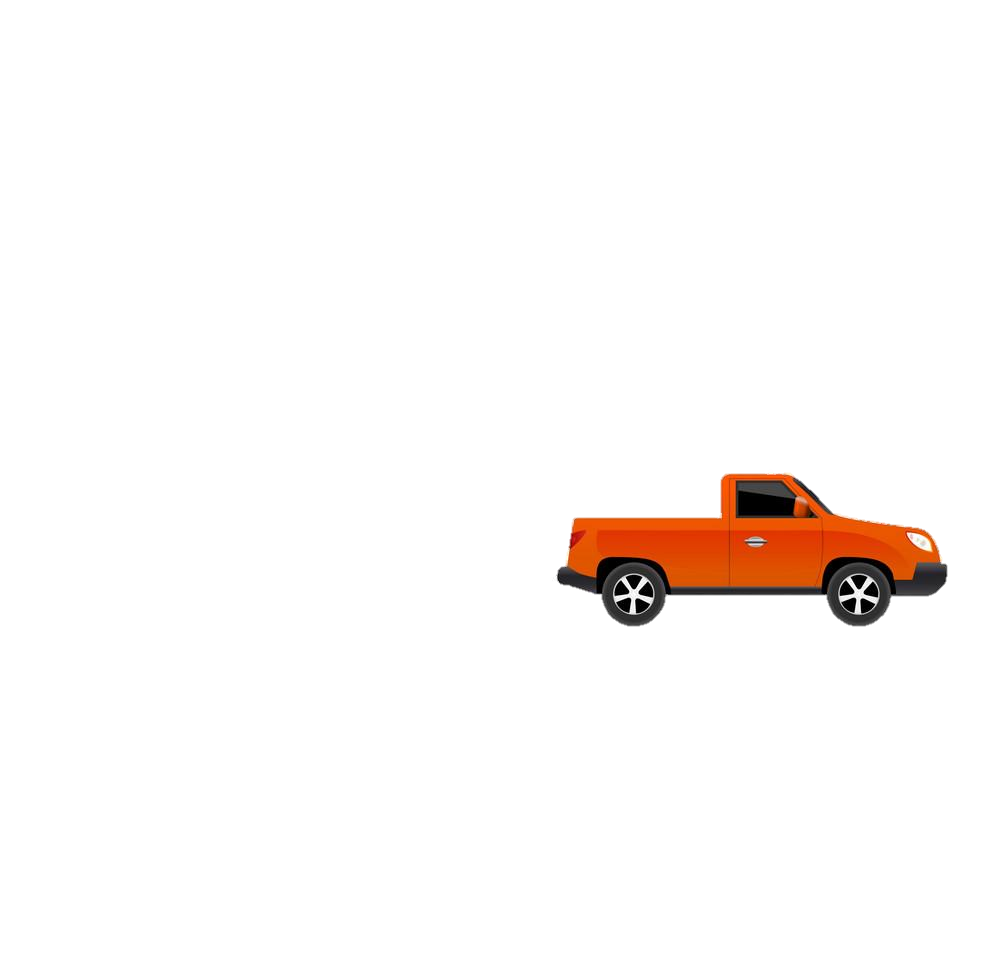 Year 12 PE
Summer term
Autumn  term
Spring 
term
Competition
Dig
Game play
Serving
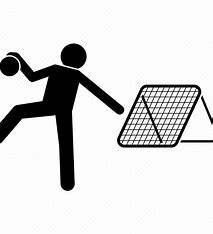 Attacking strategies
Serve
Shooting
Positioning
Receiving
Passing
Defending
Passing
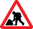 Passing
Assessment 3
Football
Scoring
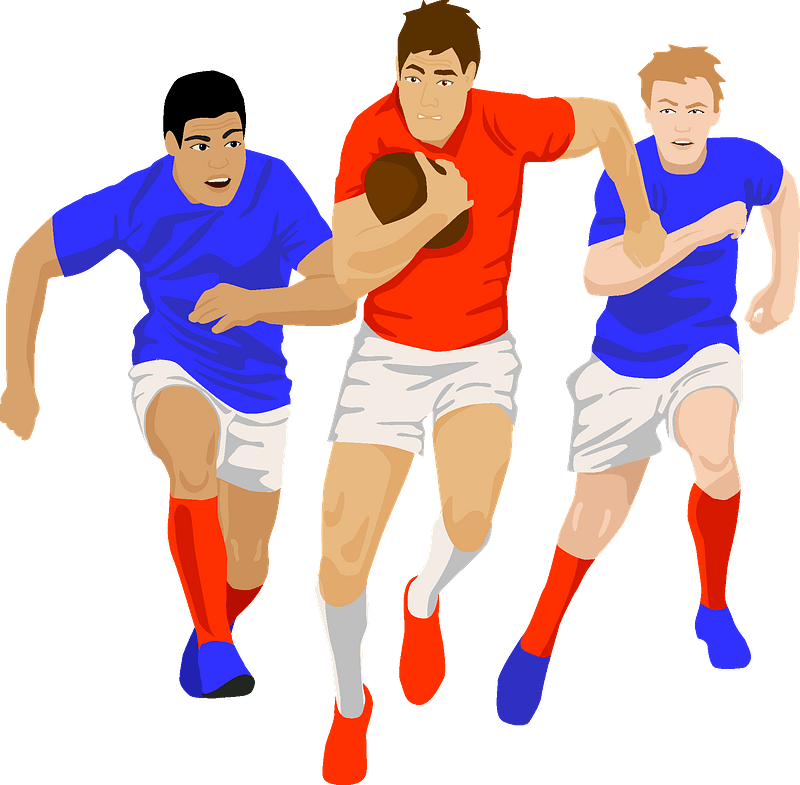 Tactics in game play
Dribbling
Basketball
Attacking
Backhand Shots
Tactics and Strategies
Badminton
Defending
felding
Rounders
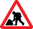 Assessment 2
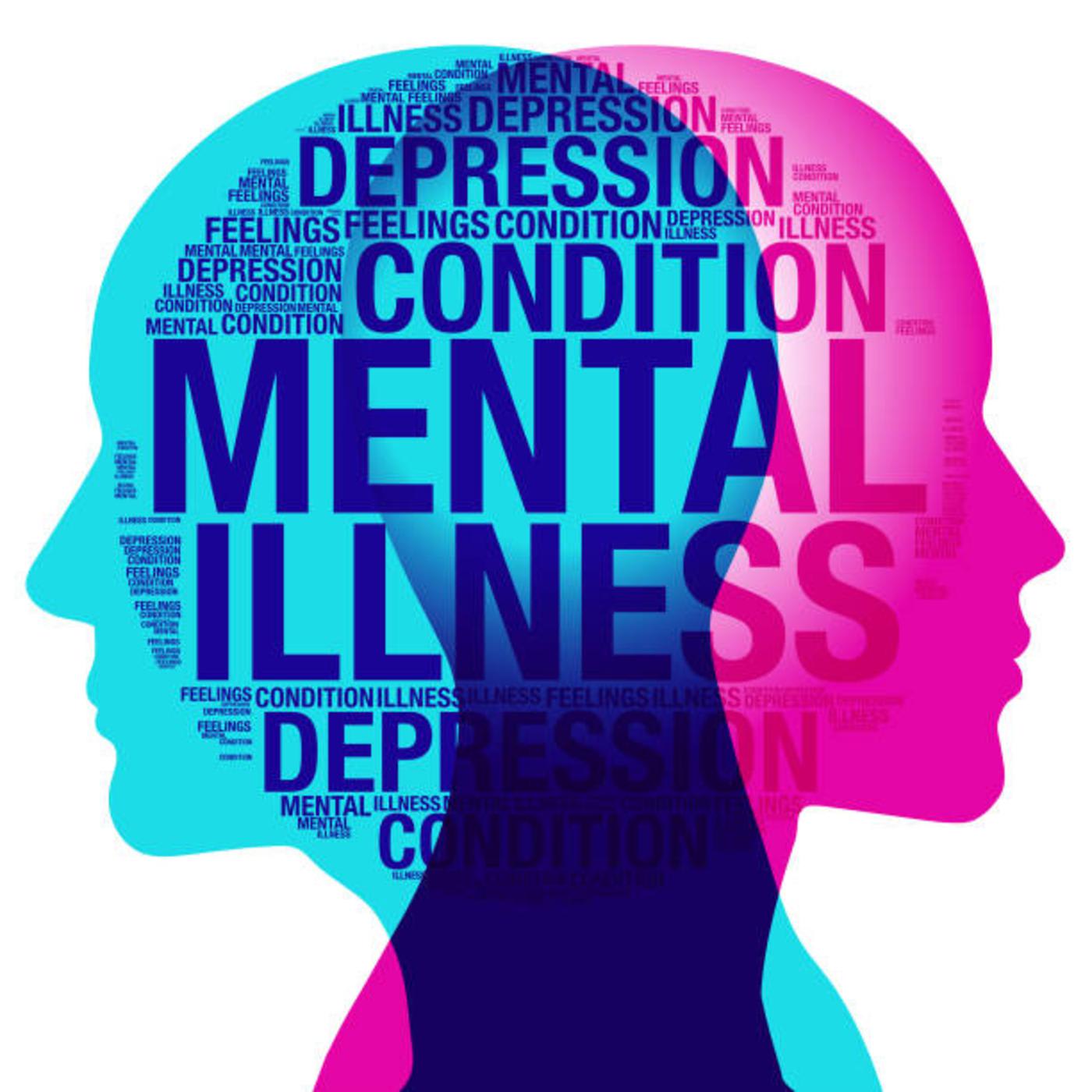 Tchoukball
Game Play
Tactics
Forehand Shots
Game Play
Passing
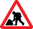 Game Play
Game Play
Assessment 1
Rules
Rules
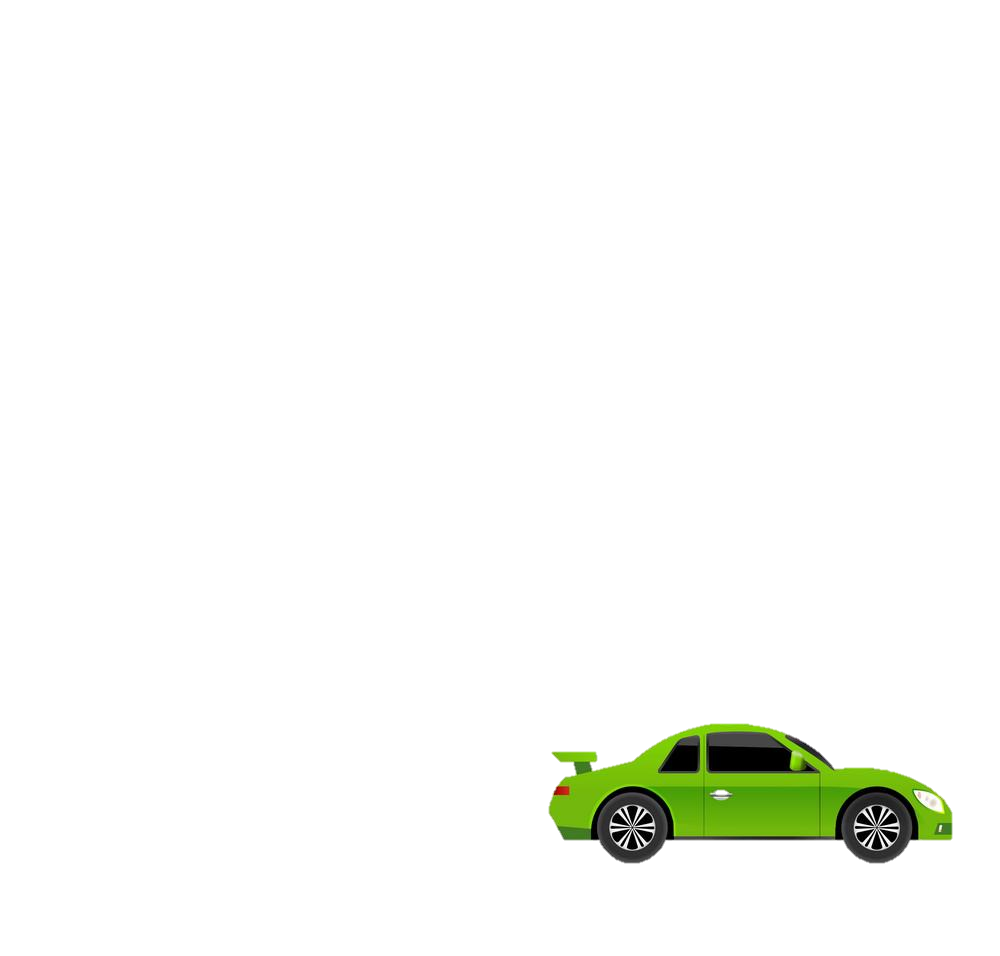 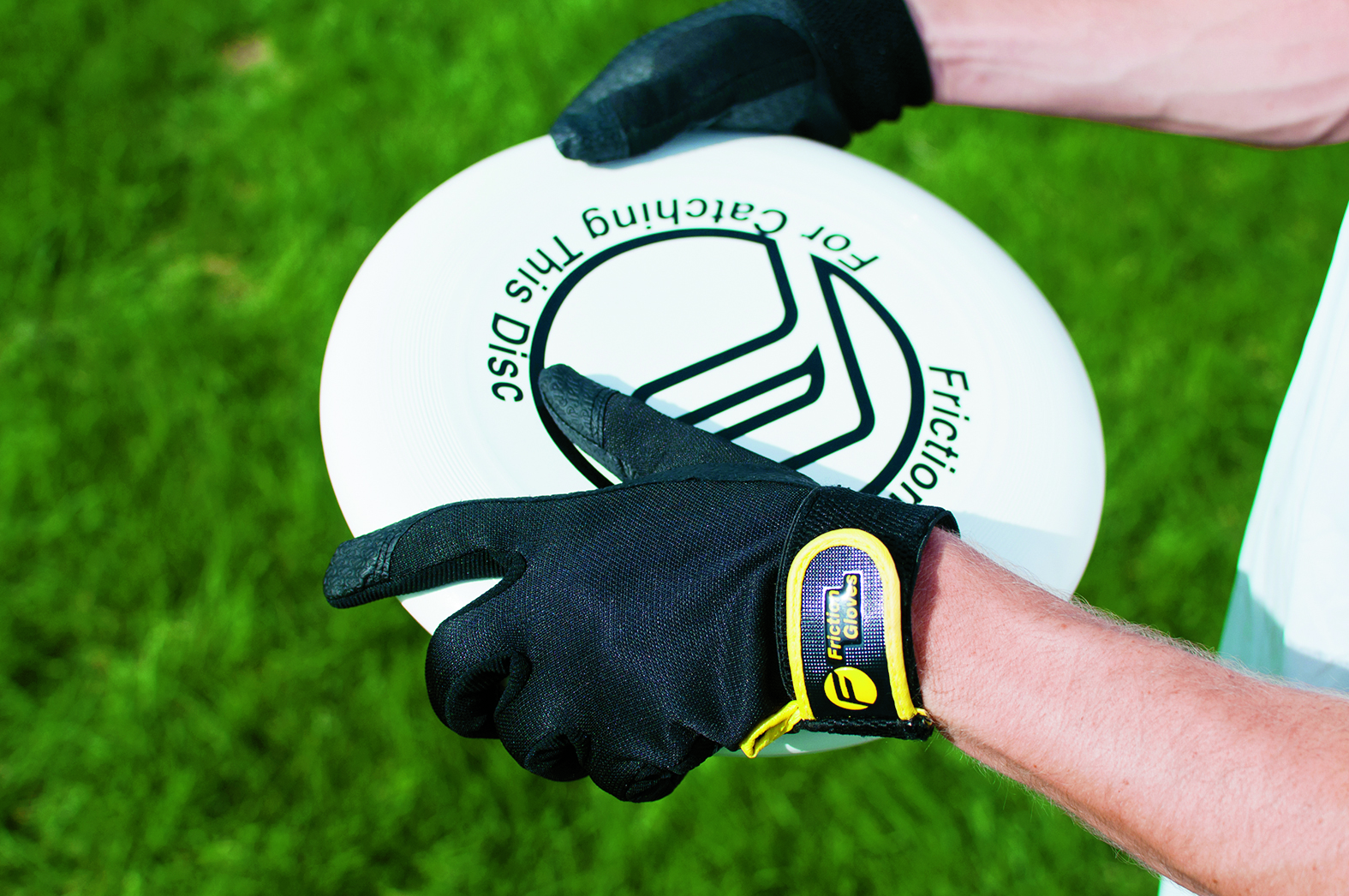 Tactics and Strategies
Ultimate Frisbee
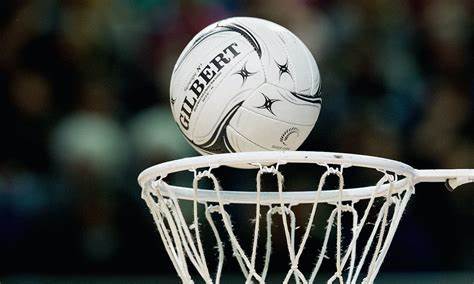 Tactics and Strategies
Netball
Passing/Moving
‘The PE curriculum aims to support students in developing GOOD HABITS for LIFELONG PARTICIPATION, encouraging ASPIRATION, LEADERSHIP and CHARACTER DEVELOPMENT through a wide variety of educational experiences and enrichment activities.’